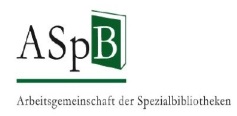 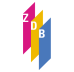 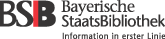 Vertretungen der Öffentlichen Bibliotheken
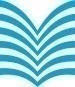 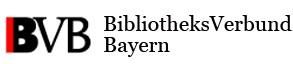 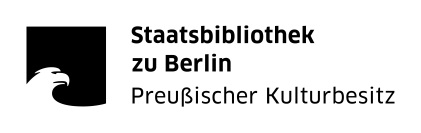 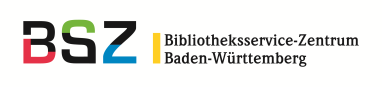 Schulungsunterlagen derAG RDA
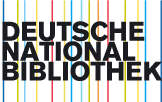 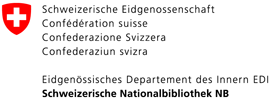 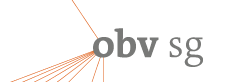 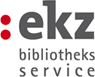 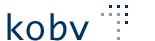 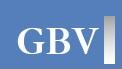 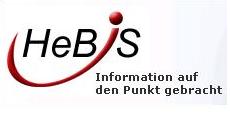 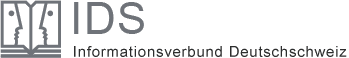 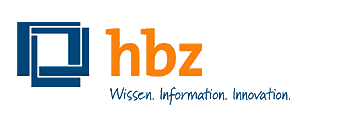 Modul 6M
B3Kat: 03.12.2015
Werktitel Musik
AG RDA Schulungsunterlagen – Modul 6M.02: Werktitel Musik | Stand: 15.09.2015 | CC BY-NC-SA
2
Übersicht
1	Werke allgemein
2	Titel von Musikwerken (RDA 6.14)
3	Weitere Kernelemente von Musikwerken (Besetzung, 	Numerische Bezeichnung, Tonart)
4	Bildung von normierten Sucheinstiegen für Musikwerke 	(RDA 6.28)
5	Weitere Sucheinstiege (Expressionen, Zusätzliche 	Sucheinstiege)
6	Wann liegt ein neues Werk vor? (RDA 6.28.1.5, RDA 	6.27.1.5)
AG RDA Schulungsunterlagen – Modul 6M.02: Werktitel Musik | Stand: 15.09.2015 | CC BY-NC-SA
Werke: RDA
Vgl. Schulungsunterlagen Module 3.03.03, 4, 5A.09, 5B.16.01, 5B.16.02

Die folgenden Folien beziehen sich in der Regel auf die Abbildung der Werkebene in Normdatensätzen

Einige Elemente der EXPRESSIONSebene werden in B3Kat auf der TITELDATENebene abgebildet 

Das sind: Auswahl, Arrangement und Skizzen (Fr. Möllering)
AG RDA Schulungsunterlagen – Modul 6M.02: Werktitel Musik | Stand: 15.09.2015 | CC BY-NC-SA
4
Musikwerke
in RDA nicht definiert
Sinngemäß: Werk eines oder mehrerer Komponisten
AG RDA Schulungsunterlagen – Modul 6M.02: Werktitel Musik | Stand: 15.09.2015 | CC BY-NC-SA
5
[Speaker Notes: Vgl. Schulungsunterlagen Modul 3.03.03, 4.?, 5A.08, 5B.16.01, 5B.16.02]
Modul 6M
2. Titel von Musikwerken
AG RDA Schulungsunterlagen – Modul 6M.02: Werktitel Musik | Stand: 15.09.2015 | CC BY-NC-SA
6
[Speaker Notes: Bevorzugter Titel und normierter Sucheinstieg werden in dieser Schulungsunterlage getrennt dargestellt: Punkt 2 dieser Unterlage handelt von den bevorzugten Titeln von Einzelwerken inklusive der Unterscheidung von spezifischen und nicht spezifischen Titeln, bei Punkt 4 wird die Bildung normierter Sucheinstiege erklärt.]
Titel von Musikwerken (RDA 6.14)
In RDA 6.14 werden folgenden Arten von Titeln von Musikwerken unterschieden:
Titel von Musikwerken (spezifische und nicht spezifische)
Sonderfall: Titel von Teilen von Musikwerken
Sonderfall: Titel von Zusammenstellungen von Musikwerken
AG RDA Schulungsunterlagen – Modul 6M.02: Werktitel Musik | Stand: 15.09.2015 | CC BY-NC-SA
7
Titel von Musikwerken (RDA 6.14): Wahl
Bevorzugter Titel des Musikwerks (Kernelement)
„Der bevorzugte Titel des Musikwerks ist der Titel oder die Titelform, der/die gewählt wurde, um das Musikwerk zu identifizieren. Er ist auch die Grundlage für den normierten Sucheinstieg, der dieses Werk repräsentiert.“ (RDA 6.14.2.1)
Originaltitel des Komponisten in der Sprache, in der das Werk präsentiert wurde (RDA 6.14.2.3)
AG RDA Schulungsunterlagen – Modul 6M.02: Werktitel Musik | Stand: 15.09.2015 | CC BY-NC-SA
8
Titel von Musikwerken (RDA 6.14): Wahl
Bevorzugter Titel des Musikwerks (Fortsetzung)
Informationsquellen (RDA 6.14.2.2 D-A-CH):
Liste der maßgeblichen Werkverzeichnisse
Die Musik in Geschichte und Gegenwart (2., neubearb. Aufl.)
The New Grove Dictionary of Music and Musicians (2. ed.)
Andere Nachschlagewerke
Angaben in der Informationsquelle (=Vorlage)
AG RDA Schulungsunterlagen – Modul 6M.02: Werktitel Musik | Stand: 15.09.2015 | CC BY-NC-SA
9
Titel von Musikwerken: Wahl – Ausnahmen
Besser bekannter Titel in derselben Sprache
überwiegend unter diesem veröffentlicht 
in mehreren Nachschlagewerken genannt

Beispiel: „Don Giovanni“ statt „Il dissoluto punito ossia il Don Giovanni“

Lange Titel
Kurzer Titel, unter dem das Werk in Nachschlagewerken identifiziert wird, kann gewählt werden.

Beispiel: „Auferstehungshistorie“ statt „Historia Der frölichen und Siegreichen Aufferstehung unsers einigen Erlösers und Seligmachers Jesu Christi“
AG RDA Schulungsunterlagen – Modul 6M.02: Werktitel Musik | Stand: 15.09.2015 | CC BY-NC-SA
10
Titel von Musikwerken: Erfassen (RDA 6.14.2.4)
RDA 6.14.2.4 + Grundregeln bei 6.2.1
Beim Erfassen sind wegzulassen:
Besetzung
Tonart
Laufende Nummern, Opus- und Werkverzeichnisnummern
Zahlen (wenn nicht integraler Bestandteil)
Kompositionsdatum

Beispiel:Vorliegende Ressource: Konzert für Violine und Orchester A-Dur KV 219 / Wolfgang Amadeus MozartBevorzugter Titel: Konzerte
AG RDA Schulungsunterlagen – Modul 6M.02: Werktitel Musik | Stand: 15.09.2015 | CC BY-NC-SA
11
Titel von Musikwerken: Erfassen (RDA 6.14.2.4)
Weitere Beispiele:

	Vorliegende Ressource: 12 sonatas / Tommaso Albinoni
	Bevorzugter Titel: Sonaten

	(Zahl ist nicht integraler Bestandteil des Titels)



	Vorliegende Ressource: Die Zehn Gebote / Dieter Falk
	Bevorzugter Titel: Die Zehn Gebote

	(Zahl ist integraler Bestandteil des Titels)
AG RDA Schulungsunterlagen – Modul 6M.02: Werktitel Musik | Stand: 15.09.2015 | CC BY-NC-SA
12
Titel von Musikwerken: Erfassen (RDA 6.14.2.4)
RDA 6.14.2.4 D-A-CH:
Werke bis 1900: Phrasen wie „a due“ oder „a cinque“ als Besetzungsangaben auffassen
Werke bis 1900: Wörter wie klein, groß, leicht, schwer, berühmt, brillant, beliebt, solemnis, brevis, konzertant (ausgenommen konzertante Sinfonien) und deren Entsprechungen in anderen Sprachen weglassen, wenn allein mit einer Kompositionsart
Beispiele:
	Vorliegende Ressource: 	Sinfonia a tre / Johann Melchior Molter (1696-1765)
	Bevorzugter Titel: Sinfonien

	Vorliegende Ressource: 	Missa brevis KV 194 / Wolfgang Amadeus Mozart
	Bevorzugter Titel: Messen
AG RDA Schulungsunterlagen – Modul 6M.02: Werktitel Musik | Stand: 15.09.2015 | CC BY-NC-SA
13
Nicht spezifische Titel (RDA 6.14.2.5)
Bevorzugte Titel, die nach Abzug der genannten Angaben nur aus der Bezeichnung einer oder mehrerer Kompositionsarten bestehen (= Nicht spezifische Titel)
Kompositionsart:Form- oder Gattungsbegriff sowie ein allgemeiner Begriff, der von verschiedenen Komponisten häufig verwendet wird (z. B. Capriccio, Konzert, Sinfonie, Stück, Te Deum etc.)
Ein unterscheidbarer „Titel“ entsteht hier erst im normierten Sucheinstieg, wenn Besetzung etc. ergänzt werden
AG RDA Schulungsunterlagen – Modul 6M.02: Werktitel Musik | Stand: 15.09.2015 | CC BY-NC-SA
14
[Speaker Notes: Die Bildung von normierten Sucheinstiegen inkl. der Vorgaben für die Ergänzung von Angaben wie Besetzung etc. folgen im Abschnitt 4 dieser Präsentation.]
Nicht spezifische Titel (RDA 6.14.2.5)
Gemäß Liste der maßgeblichen Begriffe für die Kompositionsart (RDA 6.14.2.5 D-A-CH)
Erfassung im Plural, sobald der Komponist mehrere Werke dieser Art mit derselben Kompositionsart im bevorzugten Titel geschrieben hat, unabhängig von der Besetzung 
Ermitteln anhand von Werkverzeichnissen und anderen Informationsquellen
Bei lebenden Komponisten immer Plural, sobald dem Werk eine Zählung beigegeben ist
AG RDA Schulungsunterlagen – Modul 6M.02: Werktitel Musik | Stand: 15.09.2015 | CC BY-NC-SA
15
Nicht spezifische Titel (RDA 6.14.2.5)
Zwei oder mehr Kompositionsarten gelten als nicht spezifischer Titel, aber Regeln für Pluralbildung und Sprache entfallen.
Nicht spezifisch nur, wenn auch alle diese Kompositionsarten als solche im Werk vorkommen
Beispiel: „Sonate und Tokkata“ nicht spezifischer Titel
Aber: „Sonate alla fuga“„Humoreske-bagateller“  spezifischer Titel
AG RDA Schulungsunterlagen – Modul 6M.02: Werktitel Musik | Stand: 15.09.2015 | CC BY-NC-SA
16
Nicht spezifische Titel (RDA 6.14.2.5)
Aber: Wenn eine Kompositionsart im Titel vorkommt, der Begriff aber zweifellos nicht als Kompositionsart gemeint ist, dann gilt dieser Titel als spezifischer Titel.

Beispiel:„Les préludes“ von Franz Liszt (= Symphonische Dichtung)
	Bevorzugter Titel: Les préludes
Anmerkung: Eine Besetzung, die von der implizierten abweicht, ist hier nicht gemeint

Beispiel:„Lied per clarinetto solo“ von Luciano Berio
Bevorzugter Titel: Lied
AG RDA Schulungsunterlagen – Modul 6M.02: Werktitel Musik | Stand: 15.09.2015 | CC BY-NC-SA
17
Nicht spezifische Titel – Ausnahme
Gezählte Folge
Wenn spezifischer Titel inklusive einer Kompositionsart und alle Werke dieser Kompositionsart auch als gezählte Folge innerhalb dieser Kompositionsart zitiert werden, dann wird Kompositionsart zum bevorzugten Titel
Achtung: keine sogenannten Werkgruppenzählungen aus Werkverzeichnissen!
Beispiel: Vorliegende Ressource: Blues symphony : (third symphony) ; op. 118 ; für großes Orchester / Gordon SherwoodEintrag im Internet-Werkverzeichnis: Blues symphony: symphony no. 3 for large orchestra, six saxophonesGewählter Titel: Sinfonien
AG RDA Schulungsunterlagen – Modul 6M.02: Werktitel Musik | Stand: 15.09.2015 | CC BY-NC-SA
18
[Speaker Notes: Achtung: hier sind keine sogenannten Werkgruppenzählungen gemeint:

Aber-Beispiel für die gezählte Folge: Bach, Johann Sebastian, 1685-1750. Ich habe genung -> eine Werkgruppenzählung wie BWV 82 ist keine gezählte Folge.]
Teil/Teile eines Musikwerks: bevorzugter Titel (RDA 6.14.2.7)
Unterscheidung folgender Fälle:

Teil wird identifiziert 
nur durch eine Nummer
nur durch einen Titel
durch eine Nummer und einen eigenen Titel je Teil
durch eine Nummer und alle Teile durch denselben Titel
durch eine Nummer und einige Teile auch durch einen Titel

Wenn der Teil zu einem größeren, übergeordneten Teil gehört und dieser einen spezifischen Titel hat

Grundsätzlich für alle Fälle: Der Titel des Teils wird in der Sprache des bevorzugten Titels des Gesamtwerks erfasst.
AG RDA Schulungsunterlagen – Modul 6M.02: Werktitel Musik | Stand: 15.09.2015 | CC BY-NC-SA
19
[Speaker Notes: Achtung: „Nummer“ meint in diesem Zusammenhang immer „Nummer innerhalb eines Werks“!

In diesem Abschnitt geht es primär darum, wie ein einzelner Teil eines Musikwerks zu identifizieren und der bevorzugte Titel dafür zu erfassen ist. Ein Gesamtbild des Titels ergibt sich erst im normierten Sucheinstieg, der auch den Titel des gesamten Werks enthält.]
Teil/Teile eines Musikwerks: bevorzugter Titel (RDA 6.14.2.7)
1. Teil wird nur durch eine Nummer identifiziert
Nummer wird zum bevorzugten Titel des Teils
„Nr.“ wird ergänzt, wenn Zählung sonst nur aus Zahl bestehen würde

Beispiel:
Vorliegende Ressource: Träume am Kamin, Nr. 12 / Max Reger
Bevorzugter Titel des Teils: Nr. 12
Normierter Sucheinstieg: Reger, Max, 1873-1916. Träume am Kamin. Nr. 12
AG RDA Schulungsunterlagen – Modul 6M.02: Werktitel Musik | Stand: 15.09.2015 | CC BY-NC-SA
20
[Speaker Notes: Auch Begriffe wie z. B. „Akt“ sind hier möglich.

Zur Erläuterung des Beispiels:
Der normierte Sucheinstieg (grundsätzliche bekannt aus vorhergehenden Modulen) für Teile von Musikwerken wird gebildet in der Form „Normierter Sucheinstieg für den Komponisten“ Punkt „Bevorzugter Titel des Gesamtwerks“ Punkt „Bevorzugter Titel des Teils“ (nach den hier vorgestellten Regeln).]
Teil/Teile eines Musikwerks: bevorzugter Titel (RDA 6.14.2.7)
2. Teil wird nur durch einen Titel identifiziert
Titel wird zum bevorzugten Titel des Teils
insbesondere spezifische Titel, Tempobezeichnungen und Kompositionsarten

Beispiel:
Vorliegende Ressource: Celeste Aida / Giuseppe Verdi
Bevorzugter Titel des Teils: Celeste Aida 
Normierter Sucheinstieg: Verdi, Giuseppe, 1813-1901. Aida. Celeste  Aida
AG RDA Schulungsunterlagen – Modul 6M.02: Werktitel Musik | Stand: 15.09.2015 | CC BY-NC-SA
21
Teil/Teile eines Musikwerks: bevorzugter Titel (RDA 6.14.2.7)
3. Teil wird durch eine Nummer und einen eigenen Titel je Teil identifiziert
Titel wird zum bevorzugten Titel des Teils

Beispiel:
Vorliegende Ressource: Das Wandern ist des Müllers Lust / von Franz Schubert
Bevorzugter Titel des Teils (Nr. 2 aus „Die schöne Müllerin“): Das Wandern
Normierter Sucheinstieg: Schubert, Franz, 1797-1828. Die schöne Müllerin. Das Wandern
AG RDA Schulungsunterlagen – Modul 6M.02: Werktitel Musik | Stand: 15.09.2015 | CC BY-NC-SA
22
Teil/Teile eines Musikwerks: bevorzugter Titel (RDA 6.14.2.7)
4. Teil wird durch eine Nummer und alle Teile werden durch denselben Titel identifiziert
Nummer wird zum bevorzugten Titel des Teils

Beispiel:
Vorliegende Ressource: Konzert RV 519 / von Antonio Vivaldi
Bevorzugter Titel des Teils: N. 5
Normierter Sucheinstieg: Vivaldi, Antonio, 1678–1741. L’estro armonico. N. 5

Anm.: Alle Teile heißen „Concerto“
AG RDA Schulungsunterlagen – Modul 6M.02: Werktitel Musik | Stand: 15.09.2015 | CC BY-NC-SA
23
Teil/Teile eines Musikwerks: bevorzugter Titel (RDA 6.14.2.7)
5. Teil wird durch eine Nummer und einige Teile auch durch einen Titel identifiziert
Nummer wird zum bevorzugten Titel des Teils,  gefolgt von einem Komma und dem Titel 
Beispiel:
Vorliegende Ressource: Album für die Jugend Nr. 30 / Robert Schumann
Bevorzugter Titel des Teils: Nr. 30
Normierter Sucheinstieg: Schumann, Robert, 1810-1856. Album für die Jugend. Nr. 30

Vorliegende Ressource: Soldatenmarsch / von Robert Schumann
Bevorzugter Titel des Teils: Nr. 2, Soldatenmarsch
Normierter Sucheinstieg: Schumann, Robert, 1810-1856. Album für die Jugend. Nr. 2, Soldatenmarsch
AG RDA Schulungsunterlagen – Modul 6M.02: Werktitel Musik | Stand: 15.09.2015 | CC BY-NC-SA
24
Teil/Teile eines Musikwerks: bevorzugter Titel (RDA 6.14.2.7)
6. Wenn der Teil zu einem größeren, übergeordneten Teil gehört und dieser einen spezifischen Titel hat
der spezifische Titel des größeren Teils, gefolgt von dem Titel des kleineren Teils wird zum bevorzugten Titel des Teils. 
Als Trennzeichen wird ein Punkt verwendet.
Beispiel:
Vorliegende Ressource: Ein Schwert verhieß mir der Vater / Richard Wagner
Bevorzugter Titel des Teils: Erster Tag: Die Walküre. Ein Schwert verhieß mir der Vater
Normierter Sucheinstieg: Wagner, Richard, 1813-1883. Der Ring des Nibelungen. Erster Tag: Die Walküre. Ein Schwert verhieß mir der Vater
AG RDA Schulungsunterlagen – Modul 6M.02: Werktitel Musik | Stand: 15.09.2015 | CC BY-NC-SA
25
[Speaker Notes: Erläuterung des Beispiels:
Die vorliegende Ressource „Ein Schwert verhieß mir der Vater“ von Richard Wagner ist Teil des größeren, übergeordneten Teils „Erster Tag: Die Walküre“, der einen spezifischen Titel hat.
Dieser übergeordnete Teil ist wiederum Teil von „Der Ring des Nibelungen“. 
Der normierte Sucheinstieg für den Teil „Ein Schwert verhieß mir der Vater“ wird in diesem Fall aus normierten Sucheinstieg für den Komponisten, dem bevorzugten Titeln des Gesamtwerks, dem bevorzugten Titel der Zwischenstufe und dem bevorzugten Titel des Teils, jeweils getrennt durch Punkt, gebildet.]
Teil/Teile eines Musikwerks: Beispiel
Zwischen dem Teil und dem Gesamtwerk kann eine Werk-Werk-Beziehung erfasst werden!
AG RDA Schulungsunterlagen – Modul 6M.02: Werktitel Musik | Stand: 15.09.2015 | CC BY-NC-SA
26
Teil/Teile eines Musikwerks: mehrere Teile
(RDA 6.14.2.7.2)
Mehrere Teile:
Formaltitel „Auswahl“ wird als bevorzugter Titel für die Teile erfasst (RDA 6.14.2.7.2 Alternative / AWR).
Zusätzlich können die Titel der Teile erfasst werden.
Beispiel: Vorliegende Ressource: Sechs ungarische Tänze / von Johannes BrahmsNormierter Sucheinstieg: Brahms, Johannes, 1833–1897. Ungarische Tänze. Auswahl
Ausnahme „Suiten“:
Wenn der Komponist eine Gruppe von Auszügen aus einem größeren Werk zusammenfügt und die Gruppe „Suite“ nennt, wird „Suite“ als Titel für den Teil verwendet
Beispiel:Normierter Sucheinstieg: Sibelius, Jean, 1865-1957. Karelia. Suite
AG RDA Schulungsunterlagen – Modul 6M.02: Werktitel Musik | Stand: 15.09.2015 | CC BY-NC-SA
27
Zusammenstellungen (Werke eines Komponisten) (RDA 6.14.2.8)
Abgrenzung 
	Zusammenstellung von (unabhängigen) Werken 	eines 	Komponisten (RDA 6.14.2.8) 
	
	Werke mit abhängigen Teilen (RDA 6.14.2.7)

Beispiel: „Sonaten 1783-1784“ von Mozart ist eine Zusammenstellung, Wagners „Ring der Nibelungen“ ist keine Zusammenstellung!

Werke ohne spezifischen Titel wie "Drei Sonaten op. 10" sind ebenfalls keine Zusammenstellungen (=abhängige Teile)
AG RDA Schulungsunterlagen – Modul 6M.02: Werktitel Musik | Stand: 15.09.2015 | CC BY-NC-SA
28
[Speaker Notes: Zu Grundlagen zu Zusammenstellungen mit und ohne übergeordnetem Titel vgl. Modul 5A.]
Zusammenstellungen (Werke eines Komponisten) (RDA 6.14.2.8)
Wenn Zusammenstellung, dann Entscheidung, ob
Formaltitel oder
bekannter Titel der Zusammenstellung

Bekannter Titel bei Musikwerken eher unüblich

Aber: Alben der Unterhaltungsmusik, wenn von einem geistigen Schöpfer, gelten als unter einem Titel bekannte Zusammenstellungen
Beispiel:Normierter Sucheinstieg: Dylan, Bob, 1941-. Highway 61 revisited (Musikalbum)
AG RDA Schulungsunterlagen – Modul 6M.02: Werktitel Musik | Stand: 15.09.2015 | CC BY-NC-SA
29
[Speaker Notes: Zur Erläuterung des Beispiels:
Die Zusammenstellung gilt als unter dem Titel „Highway 61 revisited“ bekannt. 
Es gibt ein gleichnamiges Stück auf diesem Musikalbum, daher ist der normierte Sucheinstieg noch weiter zu unterscheiden (in diesem Fall durch die Form des Werks)]
Zusammenstellungen (Werke eines Komponisten) (RDA 6.14.2.8)
Formaltitel bei Zusammenstellungen
 aus vollständigen Musikwerken des Komponisten 
	 „Werke“
aus vollständigen Musikwerken des Komponisten für 
eine allgemeine Besetzung (RDA 6.14.2.8.3)
eine bestimmte Besetzung (RDA 6.14.2.8.4)
einer einzigen Kompositionsart (RDA 6.14.2.8.5)
 Werktitel gemäß Liste der normierten Besetzungsangaben bzw. Liste der maßgeblichen Begriffe für die Kompositionsart

Bei unvollständigen Zusammenstellungen: 
Formaltitel mit „Auswahl“ und ggf. zusätzlich alle enthaltenen Werke einzeln erfassen
AG RDA Schulungsunterlagen – Modul 6M.02: Werktitel Musik | Stand: 15.09.2015 | CC BY-NC-SA
30
Abweichende Titel eines Musikwerks (RDA 6.14.3)
Fakultativ

Manifestationstitel, wenn 
signifikante Abweichung vom bevorzugten Titel
sinnvoller Sucheinstieg
AG RDA Schulungsunterlagen – Modul 6M.02: Werktitel Musik | Stand: 15.09.2015 | CC BY-NC-SA
31
[Speaker Notes: Abweichende Werktitel in der zusammengesetzten Beschreibung = systemabhängig bzw. Verbundfestlegungen beachten.]
Modul 6M
3. Weitere Kernelemente von Musikwerken
AG RDA Schulungsunterlagen – Modul 6M.02: Werktitel Musik | Stand: 15.09.2015 | CC BY-NC-SA
32
Weitere Kernelemente (RDA 6.15-6.17)
Die weiteren Kernelemente von Musikwerken sind:
Besetzung
Numerische Bezeichnung
Tonart

Sind Kernelemente, wenn sie benötigt werden, um ein Musikwerk von einem anderen Werk mit demselben Titel zu unterscheiden. Sie können auch Kernelemente sein, wenn sie ein Musikwerk mit einem Titel identifizieren, der nicht spezifisch ist.

Werden in diesem Abschnitt als eigenständige Datenelemente dargestellt, können auch für die Bildung des normierten Sucheinstiegs relevant sein.
33
AG RDA Schulungsunterlagen – Modul 6M.02: Werktitel Musik | Stand: 15.09.2015 | CC BY-NC-SA
Besetzung (RDA 6.15)
„Die Besetzung bezeichnet das Instrument oder die Instrumente, die Singstimme oder die Singstimmen usw., für das/die ein Musikwerk ursprünglich konzipiert ist.“
Für die Erfassung  der Besetzung wird die Liste der normierten Besetzungsangaben verwendet. Die Instrumente oder Singstimmen werden dabei immer im Singular mit Angabe der Anzahl erfasst.
AG RDA Schulungsunterlagen – Modul 6M.02: Werktitel Musik | Stand: 15.09.2015 | CC BY-NC-SA
34
[Speaker Notes: Auf den Folien in diesem Abschnitt geht es um die Erfassung der Besetzung als eigenes Datenelement (RDA 6.15, GND-Feld 382).

Aleph: Beispiel für eine Besetzungsangabe für ein Werk mit der Besetzung 2 Blockflöten und 2 Klarinetten (mit Angabe der Gesamtbesetzungsstärke)]
Besetzung (RDA 6.15)
Wenn der Begriff Schlagzeug verwendet wird, ist die Anzahl der Spieler zu erfassen, wenn es mehrere gibt. Z. B.: Schlagzeug (4 Spieler)

Basso continuo wird unabhängig von der jeweiligen Benennung verwendet; irrelevant ist, ob das einzelne Instrument oder die Instrumente des Basso continuos angegeben ist/sind

Wenn die Zahl der Spieler nicht zu ermitteln ist, kann statt einer Zahl der Terminus „(mehrere)“ verwendet werden.
AG RDA Schulungsunterlagen – Modul 6M.02: Werktitel Musik | Stand: 15.09.2015 | CC BY-NC-SA
35
[Speaker Notes: Die RDA-Erläuterung für den Terminus „(mehrere)“ folgt 2016.]
Instrumentalmusik für einen Ausführenden pro Stimme (RDA 6.15.1.4 und RDA 6.15.1.5)
Die Anzahl der Hände wird in der Art "4-händig", "1-händig", "linke Hand" angegeben. "1-händig" wird verwendet, wenn keine spezifischen Angaben zur Art der Hand ermittelbar sind (RDA 6.15.1.5.1 D-A-CH).

Bei Instrumenten wird Tonhöhe bzw. Stimmlage erfasst (A-Klarinette, Altblockflöte usw.).

Alternative Instrumente, Doubling instruments (= Instrumente, die in einem Werk von einem Ausführenden zeitweise gewechselt werden) und Ad-libitum-Besetzungen werden erfasst.
AG RDA Schulungsunterlagen – Modul 6M.02: Werktitel Musik | Stand: 15.09.2015 | CC BY-NC-SA
36
[Speaker Notes: «2-händig» wird bei Werken für ein Tasteninstrument nicht ergänzt, da Normalfall
Für Ad-libitum-Besetzungen folgt die RDA-Erläuterung 2016.]
Begleitensembles, Orchester (RDA 6.15.1.6-6.15.1.8)
Für ein Begleitensemble mit einem Ausführenden pro Stimme wird jedes Instrument des Begleitensembles einzeln erfasst. Zusätzlich kann die Bezeichnung des Ensembles entsprechend der Liste der normierten Besetzungsangaben angegeben werden (RDA 6.15.1.6 D-A-CH).

Werden Einzelinstrumente und Begleitensembles (inklusive Orchester) erfasst, so sind die Begriffe für die Einzelinstrumente und die Begriffe für die Begleitensembles zu erfassen.
AG RDA Schulungsunterlagen – Modul 6M.02: Werktitel Musik | Stand: 15.09.2015 | CC BY-NC-SA
37
[Speaker Notes: Im normierten Sucheinstieg sind die Einzelinstrumente, nicht das Begleitensemble nach RDA 6.15.1.6 zu erfassen. Mit dem Begleitensemble kann ein zusätzlicher Sucheinstieg gemacht werden.

Bsp: Concerto for flute with string quartet / Jerome Moross
Normierter Sucheinstieg: Moross, Jerome, 1913-1983. Konzert, Querflöte, Violine (2), Viola, Violoncello
Zusätzlicher Sucheinstieg: Moross, Jerome, 1913-1983. Konzert, Querflöte, Streicher-Ensemble

Achtung: Der Begleitensemble-Begriff in RDA 6.15.1.8 umfasst die Begleitensembles nach RDA 6.15.1.6 und die Orchesterbegriffe nach RDA 6.15.1.7.]
Singstimmen, Chöre (RDA 6.15.1.9 und RDA 6.15.1.10)
Singstimmen und Chöre werden mit einem geeigneten Begriff aus der Liste der normierten Besetzungsangaben erfasst.

Bei Kompositionen, die Solosingstimmen mit Chor beinhalten, sind die Solosingstimmen, die geeigneten Begriffe für den Chor und die Begleitung, sofern es eine gibt, gemäß der Liste der normierten Besetzungsangaben zu erfassen.
AG RDA Schulungsunterlagen – Modul 6M.02: Werktitel Musik | Stand: 15.09.2015 | CC BY-NC-SA
38
Numerische Bezeichnung (RDA 6.16)
numerische Bezeichnung eines Musikwerks:
laufende Nummer
Opus-Nummer
Werkverzeichnisnummer, die einem Musikwerk durch einen Komponisten, einen Verlag oder einen Musikwissenschaftler zugewiesen wurde

Zahlen werden in Form von arabischen Ziffern erfasst.

Für die verschiedensprachigen Formen von „Nummer“ ist immer die Abkürzung „Nr.“ zu verwenden. Dies gilt für laufende Nummern und Nummern innerhalb des Opus.
AG RDA Schulungsunterlagen – Modul 6M.02: Werktitel Musik | Stand: 15.09.2015 | CC BY-NC-SA
39
[Speaker Notes: Die „Nr.“-Regelung gilt nur für das Element RDA 6.15, nicht bei Nummern, die als Titel von Teilen verwendet werden. Wird bei den laufenden Nummern erklärt (siehe nächste Folie).]
Laufende Nummer (RDA 6.16.1.3.1)
Wenn Werke mit demselben Titel und derselben Besetzung in Musiknachschlagewerken fortlaufend gezählt sind, ist diese Nummer zu erfassen.

Meint Zählungen von selbständigen Einzelwerken (wie Sinfonie Nr. 1, Sinfonie Nr. 2 usw.), keine Zählungen von Teilen innerhalb eines Werks (wie Ungarische Tänze Nr. 1 usw.).
AG RDA Schulungsunterlagen – Modul 6M.02: Werktitel Musik | Stand: 15.09.2015 | CC BY-NC-SA
40
Laufende Nummer (RDA 6.16.1.3.1)
„Weitere zur Einleitung der Zählung verwendete Begriffe werden nicht abgekürzt und in der Sprache, die für den bevorzugten Titel des Werks verwendet wird, wiedergegeben. Die Zählung wird dem einleitenden Begriff als arabische Ziffer nachgestellt, z. B. book 1, libro 3 …”
AG RDA Schulungsunterlagen – Modul 6M.02: Werktitel Musik | Stand: 15.09.2015 | CC BY-NC-SA
41
Opus-Nummer (RDA 6.16.1.3.2)
Es können sowohl Opus-Nummern als auch Nummern innerhalb des Opus erfasst werden.

 „Opus“ wird immer mit "op." abgekürzt.
 
Einzelbuchstaben oder Buchstabenfolgen werden direkt und ohne Spatium an die Opus-Nummer angeschlossen.
AG RDA Schulungsunterlagen – Modul 6M.02: Werktitel Musik | Stand: 15.09.2015 | CC BY-NC-SA
42
[Speaker Notes: Achtung: als Datenelement nach 6.16 wird die Unterteilung der Opus-Nummer mit Komma Spatium angeschlossen, im normierten Sucheinstieg als Angabe des Teils steht vor «Nr.» ein Punkt. Für die (seltenen) Ausnahmen dazu siehe die Word-Fassung.]
Werkverzeichnisnummer (RDA 6.16.1.3.3)
Im Falle von bestimmten Komponisten ist die Nummer, die einem Werk in einem anerkannten Werkverzeichnis zugewiesen wurde, zu erfassen.

Für die Ermittlung von Werkverzeichnisnummern ist die Liste der maßgeblichen Werkverzeichnisse zu verwenden (RDA 6.16.1.3 D-A-CH).

Vor die Nummer ist der oder die Anfangsbuchstaben des Namens des Musikwissenschaftlers oder eine allgemein akzeptierte Abkürzung zu setzen.
AG RDA Schulungsunterlagen – Modul 6M.02: Werktitel Musik | Stand: 15.09.2015 | CC BY-NC-SA
43
Werkverzeichnisnummer (RDA 6.16.1.3.3)
Abkürzungen gemäß der Liste der maßgeblichen Werkverzeichnisse gelten als allgemein akzeptierte Abkürzung.

Alle Bestandteile einer Werkverzeichnisnummer sind, jeweils durch Spatium getrennt, aneinanderzureihen.
AG RDA Schulungsunterlagen – Modul 6M.02: Werktitel Musik | Stand: 15.09.2015 | CC BY-NC-SA
44
Tonart (RDA 6.17)
Für das Ermitteln der Tonart ist die Reihenfolge der Nachschlagewerke (RDA 6.14.2.2 D-A-CH) zu berücksichtigen.

Die Tonarten werden durch die Bezeichnung der Tonhöhe und des Modus gemäß Duden-Schreibung erfasst (z. B. Es-Dur, a-Moll). Wenn kein Modus angegeben ist, wird nur die Tonhöhe erfasst (z. B. F, B, h).
AG RDA Schulungsunterlagen – Modul 6M.02: Werktitel Musik | Stand: 15.09.2015 | CC BY-NC-SA
45
[Speaker Notes: Informationen zu den Kirchentonarten finden sich in der Word-Fassung]
Modul 6M
4. Bildung von normierten Sucheinstiegen für Musikwerke
AG RDA Schulungsunterlagen – Modul 6M.02: Werktitel Musik | Stand: 15.09.2015 | CC BY-NC-SA
46
Bildung von normierten Sucheinstiegen für Musikwerke (RDA 6.28)
Sieben Arten von normierten Sucheinstiegen werden unterschieden:
für Werke mit spezifischen Titeln
mit Ergänzungen bei nicht spezifischen Titeln
für Werke mit Beziehungen zu anderen Werken
für Zusammenstellungen
für Teile
für Werke ohne geistigen Schöpfer
für Werke mehrerer Komponisten
AG RDA Schulungsunterlagen – Modul 6M.02: Werktitel Musik | Stand: 15.09.2015 | CC BY-NC-SA
47
Bildung von normierten Sucheinstiegen für Musikwerke (RDA 6.28)
Normierte Sucheinstiege bestehen im Allgemeinen aus dem normierten Sucheinstieg für den Komponisten (Person, Familie oder Körperschaft) und dem bevorzugten Titel
AG RDA Schulungsunterlagen – Modul 6M.02: Werktitel Musik | Stand: 15.09.2015 | CC BY-NC-SA
48
Normierte Sucheinstiege mit Ergänzungen für Musikwerke mit nicht spezifischen Titeln
Bei nicht spezifischen Titeln besteht der bevorzugte Titel aus einer oder mehreren Kompositionsarten. Zur Unterscheidung wird hinzugefügt, soweit zutreffend bzw. verfügbar:
Besetzung (RDA 6.15)
Numerische Bezeichnung (RDA 6.16)
Tonart (RDA 6.17)
AG RDA Schulungsunterlagen – Modul 6M.02: Werktitel Musik | Stand: 15.09.2015 | CC BY-NC-SA
49
[Speaker Notes: Achtung neu: alle drei immer, soweit zutreffend bzw. verfügbar!]
Normierte Sucheinstiege mit Ergänzungen für Musikwerke mit nicht spezifischen Titeln
Beispiele:
Bach, Johann Sebastian, 1685-1750. Konzerte, Violine, Streichorchester, BWV 1041, a-Moll
Sherwood, Gordon, 1929-2013. Sinfonien, op. 118 
Geierhaas, Gustav, 1888-1975. Toccata, Adagio und Fuge, Orgel, C-Dur
Bach, Johann Sebastian, 1685-1750. Präludium und Fuge, Orgel, BWV 532, D-Dur
AG RDA Schulungsunterlagen – Modul 6M.02: Werktitel Musik | Stand: 15.09.2015 | CC BY-NC-SA
50
Normierte Sucheinstiege mit Ergänzungen für Musikwerke mit nicht spezifischen Titeln
Falls nicht verfügbar, weitere Elemente in festgelegter Reihenfolge (RDA 6.28.1.9.4)
Jahr der Fertigstellung
Jahr der Originalveröffentlichung
Sonstiges Element wie Ort der Komposition oder Name des ersten Verlages
Diese Elemente werden auch bei bevorzugten Titeln aus mehreren Kompositionsarten ergänzt
AG RDA Schulungsunterlagen – Modul 6M.02: Werktitel Musik | Stand: 15.09.2015 | CC BY-NC-SA
51
Normierte Sucheinstiege mit Ergänzungen für Musikwerke mit nicht spezifischen Titeln
Beachten!
Die gerade erwähnten weiteren Elemente sind nur nötig, um gleichlautende normierte Sucheinstiege zu unterscheiden
Ein normierter Sucheinstieg, der nur aus dem Namen des Komponisten, der Kompositionsart und einer Besetzung besteht, kann ausreichen
Beispiel:Vorliegende Ressource: Concerto for flute with string quartet / Jerome MorossNormierter Sucheinstieg: Moross, Jerome, 1913-1983. Konzert, Querflöte, Violine (2), Viola, Violoncello
AG RDA Schulungsunterlagen – Modul 6M.02: Werktitel Musik | Stand: 15.09.2015 | CC BY-NC-SA
52
Besetzungsangabe im normierten Sucheinstieg (RDA 6.28.1.9.1)
AWRs und ERLs beachten
	RDA 6.28.1.9.1	RDA 6.28.1.9.1 D-A-CH
Allgemeinere Instrumentenbezeichnungen verwenden
Anzahl der Instrumente ist nicht limitiert
Grundregel für die Reihenfolge:SingstimmenSonstige Instrumente in PartiturreihenfolgeGeneralbassSoloinstrument vor Begleitensemble
Liegt keine Partitur vor, ERL beachten
Ausnahmen zur Grundregel beachten
AG RDA Schulungsunterlagen – Modul 6M.02: Werktitel Musik | Stand: 15.09.2015 | CC BY-NC-SA
53
Numerische Kennzeichnung im normierten Sucheinstieg (RDA 6.28.1.9.2)
Verwendung einer Werkverzeichnisnummer bedeutet: keine weitere Zählung wird verwendet
Kein Werkverzeichnis in der Liste der maßgeblichen Werkverzeichnisse vorhanden bedeutet: alle Nummern können verwendet werden
Möglichst einheitliche Zählweise für die Werke eines Komponisten
Laufende Nummer immer vor der Opuszählung angeben
AG RDA Schulungsunterlagen – Modul 6M.02: Werktitel Musik | Stand: 15.09.2015 | CC BY-NC-SA
54
Numerische Kennzeichnung im normierten Sucheinstieg (RDA 6.28.1.9.2)
Beispiele:
Antonin Dvorak: Symphony no. 6 in D major, op. 60Normierter Sucheinstieg:Dvořák, Antonín, 1841-1904. Sinfonien, B 112, D-Dur
Beethoven: Sinfonie Nr. 3 op. 55 Es-DurNormierter Sucheinstieg:Beethoven, Ludwig van, 1770-1827. Sinfonien, Nr. 3, op. 55, Es-Dur
Peter Dülken: Nokturno VI opus 44 für Geige, Es-Klarinette mit OrchesterNormierter Sucheinstieg:Dülken, Peter, 1954-. Nocturnes, Violine, Klarinette, Orchester, Nr. 6, op. 44
AG RDA Schulungsunterlagen – Modul 6M.02: Werktitel Musik | Stand: 15.09.2015 | CC BY-NC-SA
55
Sucheinstiege für Werke mit Beziehungen zu anderen Werken
Musikwerke mit Text, Kadenzen, …

Komponist als Hauptverantwortlicher des Musikwerks im normierten Sucheinstieg

zum Teil als gemeinschaftliche Werke behandelt

Es können Werk-Werk-Beziehungen (nach RDA J.2) erfasst werden, z. B. zwischen:
Oper – Libretto
Lied – Gedicht
Filmmusik - Film
AG RDA Schulungsunterlagen – Modul 6M.02: Werktitel Musik | Stand: 15.09.2015 | CC BY-NC-SA
56
[Speaker Notes: Hinweis in der Präsentation, dass es auf den folgenden Folien, obwohl hier auch Beziehungen besprochen werden, weiterhin der normierte Sucheinstieg das übergeordnete Thema ist

Gemeinschaftliche Werke sind in RDA 6.27.1.3 geregelt

Die Gemeinschaftlichkeit soll hier weit ausgelegt werden, z.B. auch für Fälle, in denen ein separat verfasstes Gedicht vertont wurde.]
Beziehungskennzeichnungen nach RDA I.2.1 (geistige Schöpfer)
Nach RDA 19.2 können bei gemeinschaftlicher Verantwortung Beziehungen zu geistigen Schöpfern in unterschiedlichen Rollen vergeben werden.

Beziehungskennzeichnungen (RDA I.2.1) werden dabei u. U. über die ursprünglich gemeinte Weise hinaus verwendet:
„Verfasser“, „Librettist“ und „Textdichter“ werden auch für den Textdichter usw. (RDA 19.2.1.1. b) bei einem Musikwerk verwendet, sofern dieser als geistiger Schöpfer zu betrachten ist.
„Komponist“ wird auch für den Komponisten bei einem Bühnenwerk oder einer Choreografie verwendet, sofern dieser als geistiger Schöpfer zu betrachten ist.
AG RDA Schulungsunterlagen – Modul 6M.02: Werktitel Musik | Stand: 15.09.2015 | CC BY-NC-SA
57
[Speaker Notes: Die eigentlichen RDA-Definitionen:

Verfasser: […] für die Schaffung eines Werks verantwortlich […], das im Wesentlichen aus Text besteht […].
 

Komponist: […] für ein Musikwerk verantwortlich […].]
Musikwerke mit Lyrics, Libretto, Text usw. (RDA 6.28.1.2)
Der normierte Sucheinstieg besteht aus dem normierten Sucheinstieg des Komponisten und dem bevorzugten Titel des Werks; der Komponist ist geistiger Schöpfer.

Sind gemeinschaftliche Werke. Textdichter solcher Musikwerke können ebenfalls als weitere geistige Schöpfer angegeben werden.

Es können auch abgeleitete Beziehungen erfasst werden, z. B. zwischen einer Oper und dem Text, auf dem sie basiert.
AG RDA Schulungsunterlagen – Modul 6M.02: Werktitel Musik | Stand: 15.09.2015 | CC BY-NC-SA
58
[Speaker Notes: Es folgen ab hier die einzelnen Fälle von Musikwerken mit Beziehungen zu anderen Werken.]
Musikwerke mit Lyrics, Libretto, Text usw. (RDA 6.28.1.2)
AG RDA Schulungsunterlagen – Modul 6M.02: Werktitel Musik | Stand: 15.09.2015 | CC BY-NC-SA
59
Musikwerke mit Lyrics, Libretto, Text usw. (RDA 6.28.1.2)
AG RDA Schulungsunterlagen – Modul 6M.02: Werktitel Musik | Stand: 15.09.2015 | CC BY-NC-SA
60
Ergänzungen zu normierten Sucheinstiegen, die Zusammenstellungen von Musikwerken repräsentieren (RDA 6.28.1.11)
gilt für Zusammenstellungen, für die ein Formaltitel nach RDA 6.14.2.8.5 (vollständige Werke einer Art) erfasst worden ist

Besetzungsangaben werden im normierten Sucheinstieg ergänzt, implizierte Besetzungen werden nicht erfasst

Beispiele:
Mozart, Wolfgang Amadeus, 1756-1791. Sonaten, Klavier
Beethoven, Ludwig van, 1770–1827. Sinfonien
Schubert, Franz, 1797-1828. Lieder. Auswahl
AG RDA Schulungsunterlagen – Modul 6M.02: Werktitel Musik | Stand: 15.09.2015 | CC BY-NC-SA
61
[Speaker Notes: Auch hier sind Zusammenstellungen von Werken eines Komponisten gemeint (wird aber in der RDA-Überschrift nicht mitgenannt)]
Ergänzungen zu normierten Sucheinstiegen, die Zusammenstellungen von Musikwerken repräsentieren (RDA 6.28.1.11)
Achtung: keine besondere Regelungen für den normierten Sucheinstieg für sonstige Zusammenstellungen von Werken eines Komponisten

Sucheinstieg wird wie bei Einzelwerken gebildet

Beispiele:
Mozart, Wolfgang Amadeus, 1756-1791. Werke
Beethoven, Ludwig van, 1770–1827. Musik für Klavier
Schubert, Franz, 1797-1828. Musik für Violine, Klavier
AG RDA Schulungsunterlagen – Modul 6M.02: Werktitel Musik | Stand: 15.09.2015 | CC BY-NC-SA
62
[Speaker Notes: Der normierte Sucheinstieg bildet sich daher also so:
normierter Sucheinstieg der Zusammenstellung = normierter Sucheinstieg des Komponisten + bevorzugter Titel des Musikwerks (= Formaltitel)]
Normierter Sucheinstieg für einen Teil oder mehrere Teile (RDA 6.28.2)
normierter Sucheinstieg = normierter Sucheinstieg des gesamten Werks (= geistiger Schöpfer + bevorzugter Titel des gesamten Werks) + bevorzugter Titel des Teils

Beispiele:
Brahms, Johannes, 1833–1897. Ungarische Tänze. Nr. 5
Mozart, Wolfgang Amadeus, 1756–1791. Così fan tutte. Come scoglio
Vivaldi, Antonio, 1678–1741. L’estro armonico. N. 8

Mehrere Teile aus demselben Werk werden zusammengefasst mit „Auswahl“ im normierten Sucheinstieg erfasst
Brahms, Johannes, 1833–1897. Ungarische Tänze. Auswahl
AG RDA Schulungsunterlagen – Modul 6M.02: Werktitel Musik | Stand: 15.09.2015 | CC BY-NC-SA
63
Beispiel für Teil-Zusammenstellung von Werken, Werktitel in den Titeldaten mit „Auswahl“
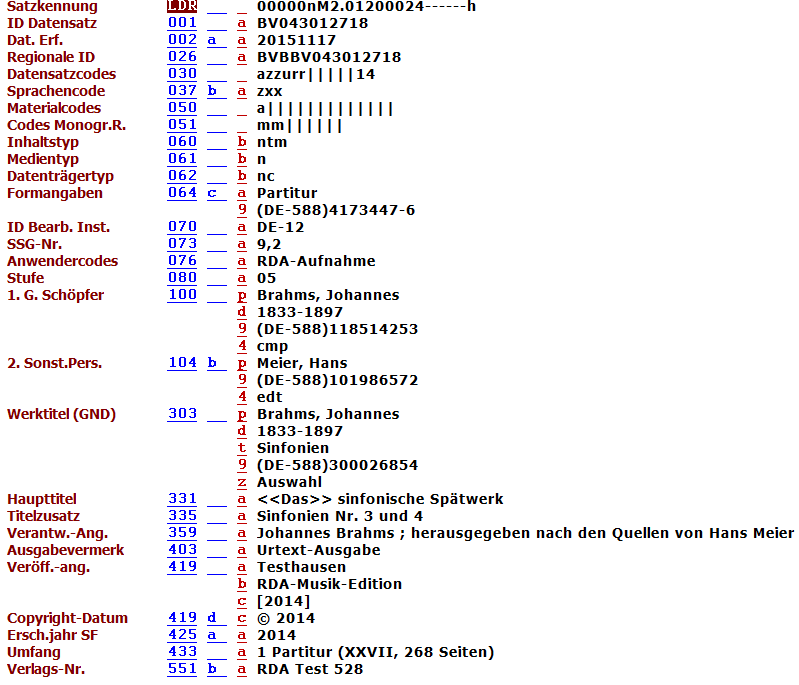 64
Modul 6M
5. Weitere Sucheinstiege
AG RDA Schulungsunterlagen – Modul 6M.02: Werktitel Musik | Stand: 15.09.2015 | CC BY-NC-SA
65
Weitere Sucheinstiege
Normierte Sucheinstiege für Musikexpressionen: Arrangements und Skizzen (RDA 6.28.3) - werden nach „arrangiert“ oder „Skizzen“ nicht weiter differenziert

Zusätzliche Sucheinstiege, die ein Musikwerk oder eine Musikexpression repräsentieren (RDA 6.28.4)
Zusätzliche Sucheinstiege für Zusammenstellungen mit Formaltiteln
AG RDA Schulungsunterlagen – Modul 6M.02: Werktitel Musik | Stand: 15.09.2015 | CC BY-NC-SA
66
Arrangement
Expression eines Musikwerks
Muss nicht immer mit „arrangiert“ gekennzeichnet werden; kann aber auch so tiefgreifend sein, dass ein neues Werk entsteht; kann vom Komponisten selbst oder einer anderen Person sein

Es wird der Werktitel des Werkes verwendet und in der Titelaufnahme in 303, in Unterfeld o, um „arrangiert“ ergänzt
67
[Speaker Notes: Möglicher Hinweis an dieser Stelle: es gibt keine „Fassungen“ mehr.]
Beispiel Werktitel in den Titeldaten mit Ergänzung für Expression/Arrangement
68
Modul 6M
6. Wann liegt ein neues Werk vor?
AG RDA Schulungsunterlagen – Modul 6M.02: Werktitel Musik | Stand: 15.09.2015 | CC BY-NC-SA
69
Neues Werk (RDA 6.28.1.5)
Ein neues Werk nach RDA 6.28.1.5 entsteht durch Adaption eines Musikwerkes in ein anderes Musikwerk
Adaption bedeutet deutliche Unterscheidung vom Originalwerk:
freie Bearbeitung, die auch neues Material enthalten kann
Umschreiben im Stil eines anderen Komponisten
Veränderung der Harmonik
Aufführung von Musikwerken, die mit substantieller gestalterischer Verantwortlichkeit für die Adaption usw. auf Seiten des Ausführenden verbunden ist
AG RDA Schulungsunterlagen – Modul 6M.02: Werktitel Musik | Stand: 15.09.2015 | CC BY-NC-SA
70
[Speaker Notes: Änderung in der Harmonik = Änderung, die zu einer Harmonie eines anderen musikalischen Stils führt, also z.B. wenn aus einer Mozart-Messe eine Jazz-Messe wird

„Freie Bearbeitung, die neues Material enthält“ könnte z.B. das Ave Maria von Bach-Gounod sein.

Änderung durch substantielle gestalterische Verantwortlichkeit = kann nur aufgeführte Musik betreffen. Was damit gemeint sein kann, wird in Modul 6M.04 erklärt]
Neues Werk (RDA 6.28.1.5)
Beispiele (normierte Sucheinstiege):Böhm, Theobald, 1794-1881. Variationen über Nel cor più non mi sentoRachmaninov, Sergej Vasil‘evič, 1873-1943. Rapsodie sur un thème de PaganiniKüffner, Joseph, 1776-1856. Potpourri über Themen aus Webers Oper „Der Freischütz“Dupré, Marcel, 1886-1971. Paraphrase sur une mélodie de Beethoven „Die Himmel rühmen des Ewigen Ehre“
AG RDA Schulungsunterlagen – Modul 6M.02: Werktitel Musik | Stand: 15.09.2015 | CC BY-NC-SA
71
Neues Werk (RDA 6.28.1.5)
Der „Bearbeiter“ wird zum Komponisten; keine Unterscheidung zwischen „Bearbeitung“ von fremder oder eigener Hand
Zweifelsfall = kein neues Werk
AG RDA Schulungsunterlagen – Modul 6M.02: Werktitel Musik | Stand: 15.09.2015 | CC BY-NC-SA
72